Social Media 101
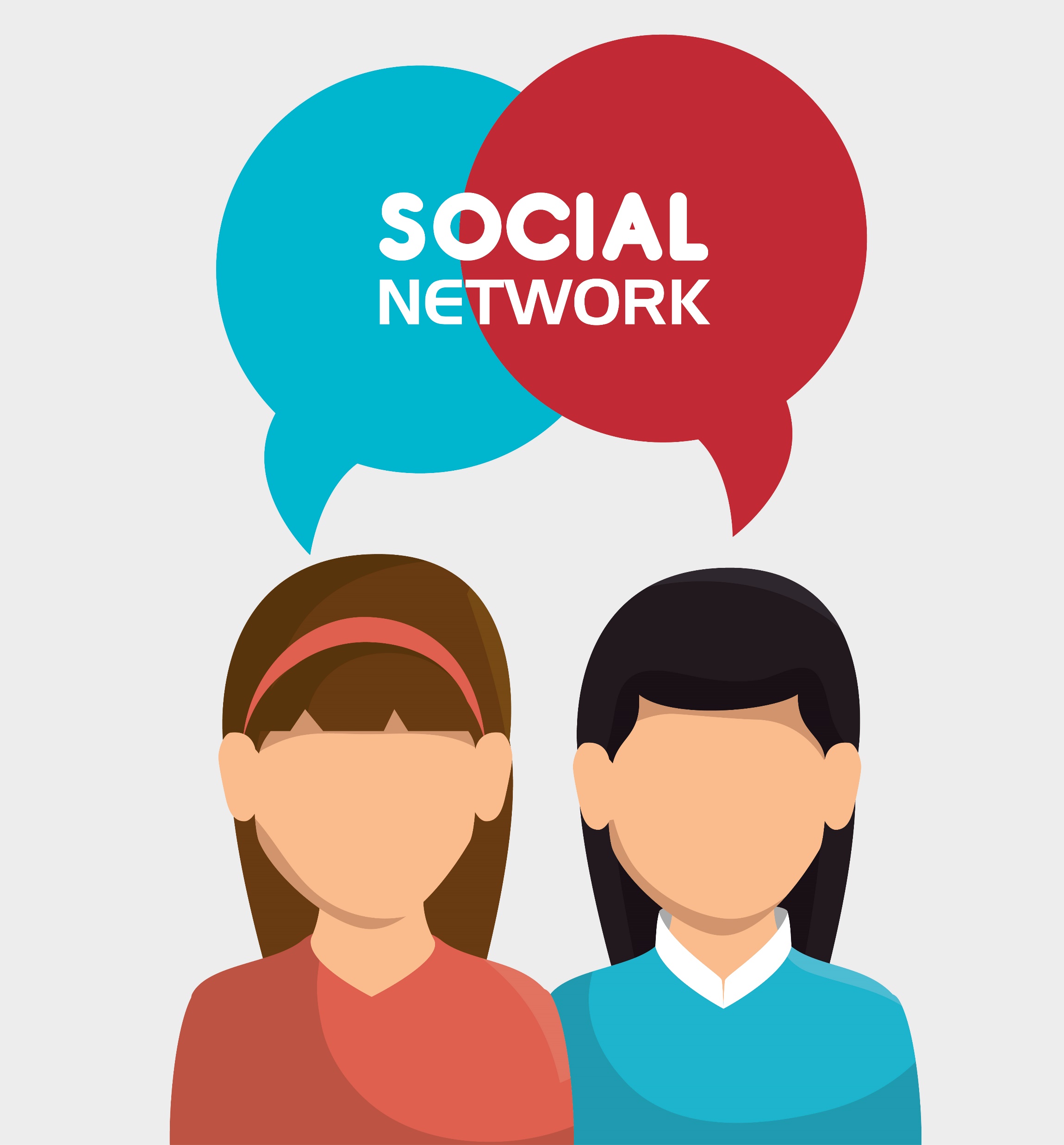 The basics
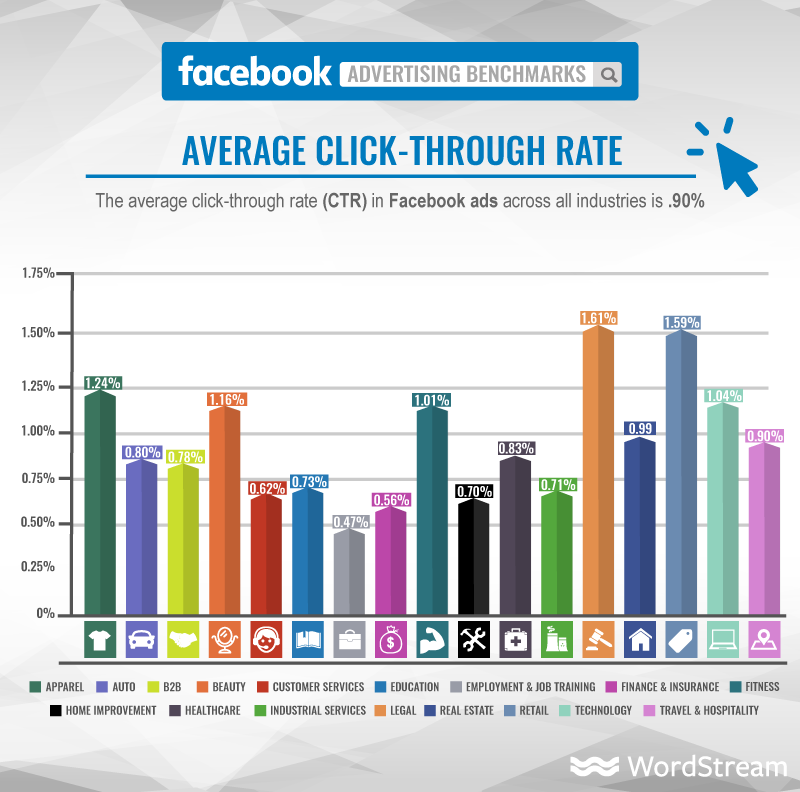 Real Estate ads  0.99%
Finance ads  0.56%
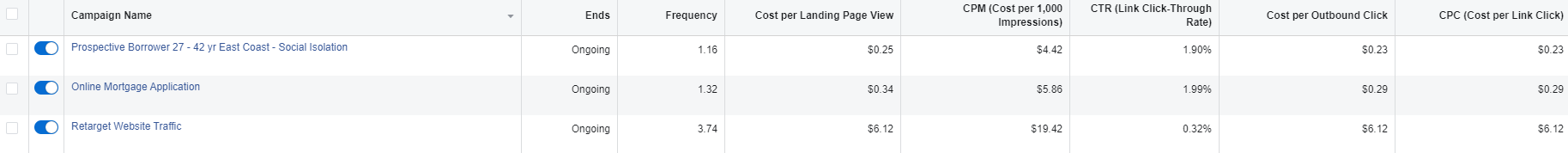 “Market like the year you are in!”
- Gary Vaynerchuck
Pre Covid 19 Real Estate Business
“Don’t find customers for your products, find products for your customers.”
- Seth Godin
Your Options/ Channels
Your Audience
Persona
Location
Niche
Exclusions
Getting the word out
Localised content
Repurpose
Cost Management
Bait, Hook and Reel In
Website 
Lead Generation tool
Retarget
Be Realist
Spreading yourself to thin
Time
“Help your customers and you help your business.”
- Leo Burnett